An introduction to Medicare for All
Today’s U.S. Health Care “System”
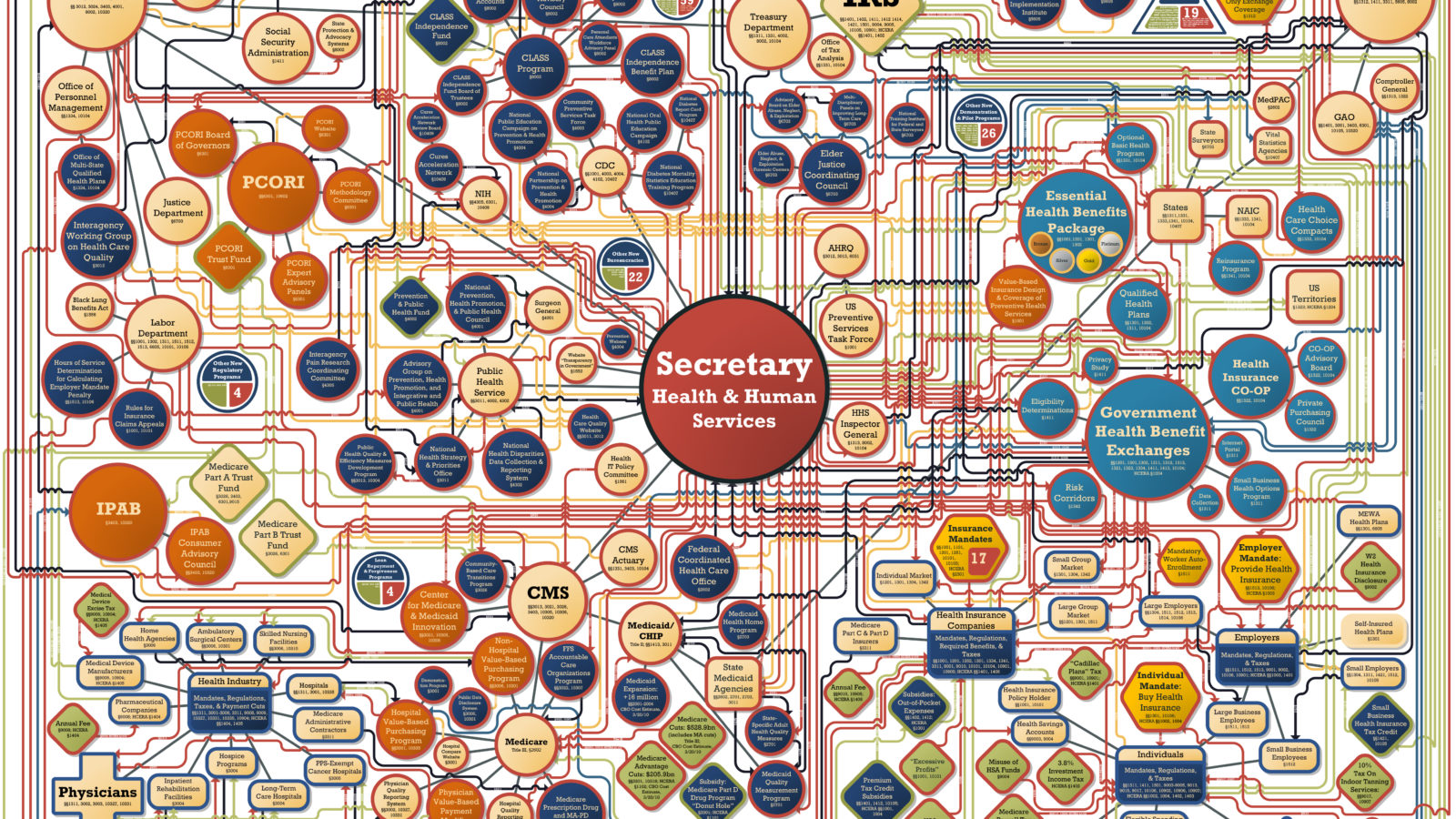 Complex
Costly
Causes poor outcomes
[Speaker Notes: Before we get into the nuts and bolts of Medicare for All, we need to understand exactly the problems that Medicare for All is trying to solve. As you surely know by now, the U.S. health care system isn’t really much of a “system,” [CLICK] but rather a complex patchwork of public programs such as Medicaid, Medicare and the VA; employer-sponsored commercial insurance plans; individual insurance plans; and a range of public, private, nonprofit and for-profit hospitals and providers. This image is just one part of the flowchart made by Congress to explain how the Affordable Care Act would impact our so-called system.]
1970 – 2020:USA Drifts Further and Further Off Course
30 High-Income Countries
Some form of national health insurance
2020
Life Expectancy at Birth
USA
2020
2015
2010
DCE
2005
ACA
Medicare Advantage
REACH
2000
Medicare + Choice
HMO Act
1970
Healthcare Expenditure per capita (US$)
Chart modified from one produced by Charlie Swanson using World Bank data
https://data.worldbank.org/indicator/SH.XPD.CHEX.PC.CD
[Speaker Notes: It helps to zoom out and see how the U.S. compares to similar wealthy countries. Each of those colored lines represents one of 30 countries, from 1970 to just before the pandemic. Over this 50-year period, life expectancy has gradually gone up everywhere, as has health care expenditures per person. Can you guess where the U.S. falls within those colored lines? [CLICK]. You may be surprised to see that since the 70s, America veered off into a place of extremely high spending and lower life expectancy. We now spend about twice as much on health care as other countries, and our lives are substantially shorter. So what happened in the 70s that sent us veering off course? [CLICK] The first difference is that each of those countries have some form of national health program, ranging from a full national health service like in the U.K., to publicly funded insurance programs. But they all guarantee universal access to health care. [CLICK] Instead of choosing a national health program, the U.S. experimented with a range of what some would call market-based solutions, which typically means some sort of profiteering middleman like an HMO or commercial insurance company [CLICK]. We don’t have time to explain all of the schemes in the red boxes, but the takeaway is that each time our health care got more privatized, fragmented, or profit-based, health care costs rose and life expectancy fell. 

Sources: 2002 IOM 2002: Care without Coverage
https://doi.org/10.17226/10367   
2004 Health Affairs
https://www.healthaffairs.org/doi/full/10.1377/hlthaff.23.4.223 
2008 AJPH
https://ajph.aphapublications.org/doi/10.2105/AJPH.2008.157685 
2008 Update to IOM 
https://www.urban.org/sites/default/files/publication/31386/411588-Uninsured-and-Dying-Because-of-It.PDF 
2020 Lancet review article
https://doi.org/10.1016/S0140-6736(19)33019-3]
Uninsurance is deadly: 36,355 Deaths Due to Uninsurance
Woolhandler & Himmelsetin. Ann Int Med 2017;167:424
Based on best estimate from multiple studies of 1 death per 769 uninsured/year and number of uninsured at the time of the survey
Modified version of slides prepared by Drs. Steffie Woolhandler and David Himmelstein. Originals available at https://www.citizen.org/article/updated-powerpoint-presentations-on-health-policy-issues-relevant-to-health-care-reform-and-a-national-single-payer-health-system/ (accessed Apr 12 2023)
[Speaker Notes: I want to spend some time discussing the dangers of commercial insurance, which is how most Americans get coverage. But first, let’s acknowledge that close to 9% of Americans have no insurance at all. Researchers estimate that for every 769 people who are uninsured, one will die each year of preventable death. That means more than 36,000 Americans die unnecessarily each year because they don’t have health coverage.

The good news is that policy makers from across the political spectrum mostly agree that uninsurance is a bad thing; the debate centers on how to get SOME sort of coverage for 27,000 uninsured Americans. But I’m here to argue that the TYPE of coverage matters a whole lot, not just to individual patients, but to providers, hospitals, and to our health care system as a whole.]
U.S. Patients Skip Care More Often
Patients skipping a consultation, test, treatment, Rx, or follow-up due to cost in the past year
Commonwealth Fund Survey, 2016
[Speaker Notes: In a previous slide we talked about how about one-third of our patients skip or delay care here in the U.S.  Not surprisingly, that rate is much higher compared to other wealthy countries with a national health system, and contributes to huge disparities in health outcomes.]
Infant Mortality Higher in the U.S.
Deaths in first year of life per 1,000 live births
Source: OECD 2022. Note: Data are for 2021 or most recent year available
[Speaker Notes: Our infant mortality is twice as high as several similar nations.]
Maternal Mortality Much Higher in the U.S.
Maternal deaths per 100,000 live births
Maternal mortality: Death while pregnant or within 42 days of the end of pregnancy, irrespective of the duration and site of the pregnancy, from any cause related to or aggravated by the pregnancy or its management, but not from accidental or incidental causes. Used by the World Health Organization (WHO) in international comparisons. Date for 2021 or 2020 where available. Source: Trends in maternal mortality 2000 to 2020: estimates by WHO, UNICEF, UNFPA, World Bank Group and UNDESA/Population Division
[Speaker Notes: It’s not an exaggeration to say that the U.S. is in the midst of a maternal mortality crisis. Our maternal mortality rate is three times higher than the UK and Canada, nearly five times higher than Switzerland and New Zealand, and ten times higher than Australia and Norway.]
Commercial insurance isComplicated and Inefficient
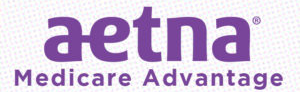 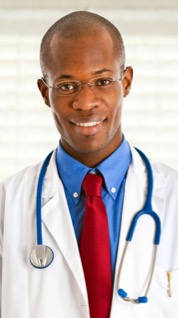 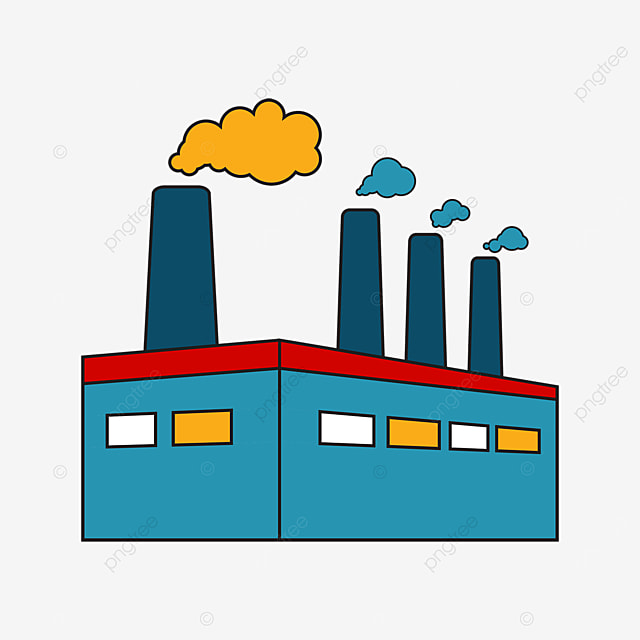 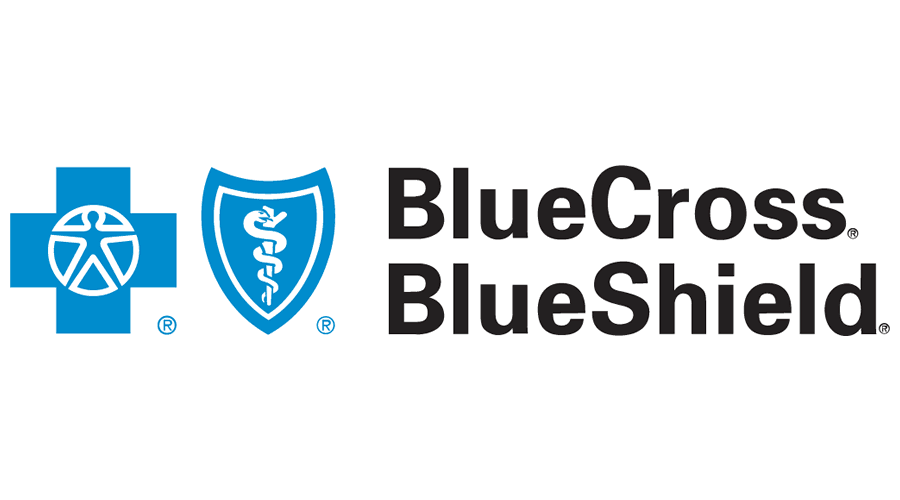 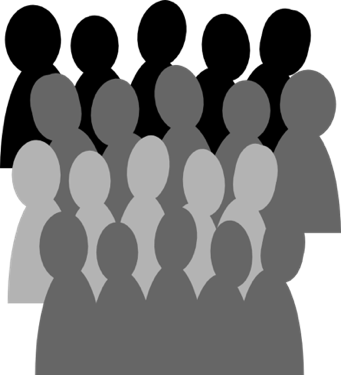 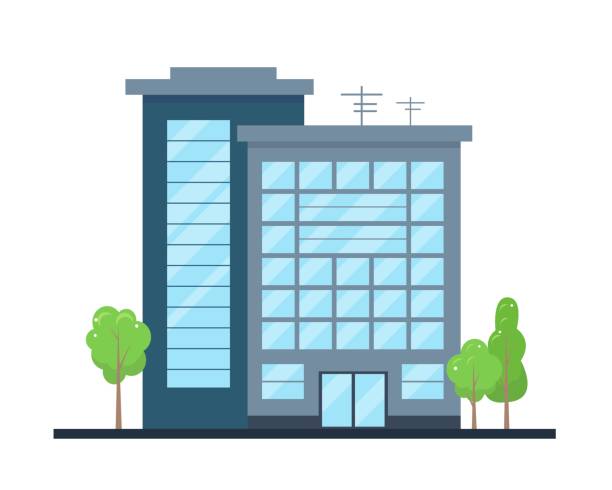 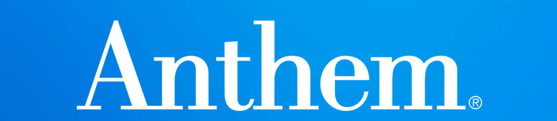 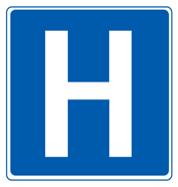 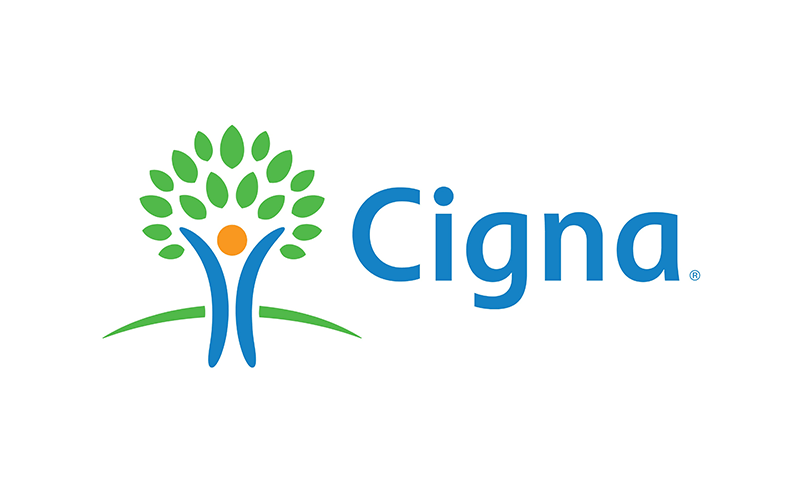 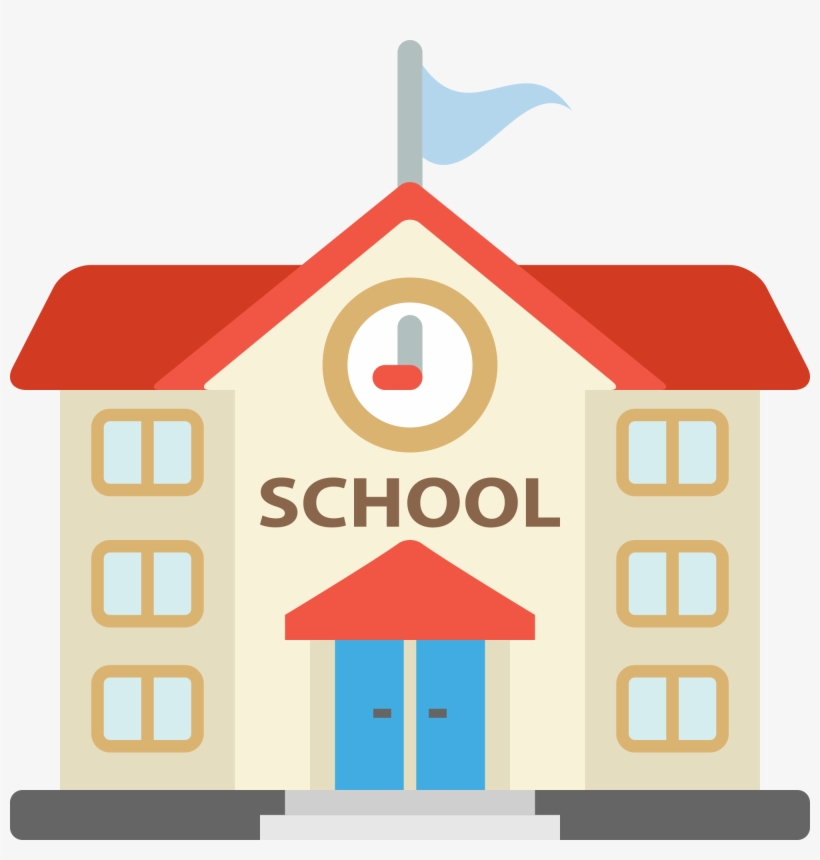 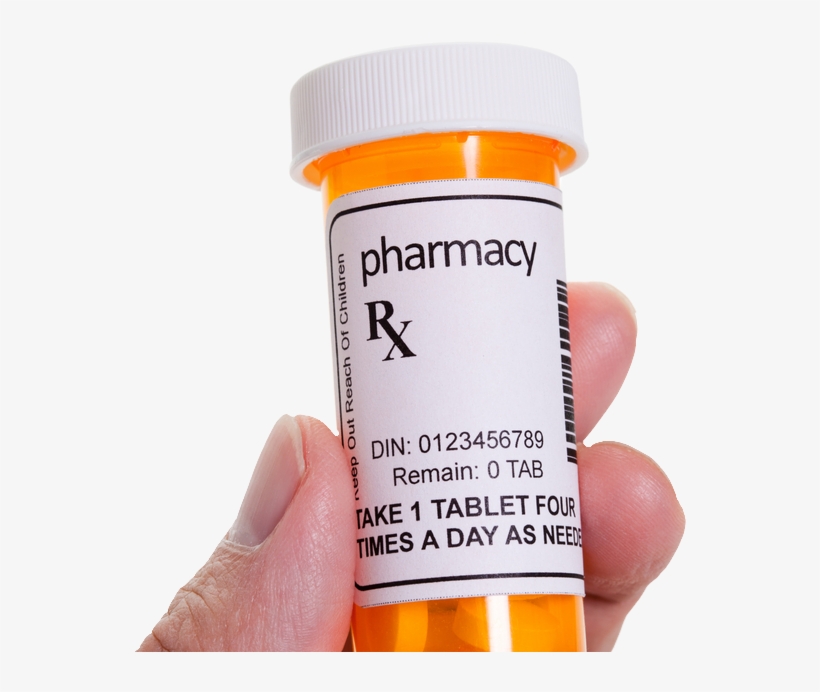 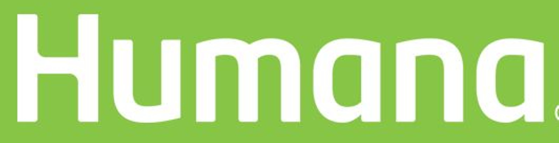 [Speaker Notes: Let’s look at how a majority of working-age adults get health coverage today. [CLICK] First, you get a job at a factory, an office or a school, for example. 
[CLICK] Each of those workplaces may offer insurance coverage with one (or sometimes more than one) commercial insurer. Often these insurers will change from year to year. 
[CLICK] Then when you visit a doctor, hospital, or pharmacy, each provider sends their own bill to the insurer. 
[CLICK and pause for arrows to appear]: Sometimes they fight about it. Hopefully the bill gets paid. Sometimes it doesn’t. 
And with nearly every plan [CLICK], the patient is still forced to pay a big chunk of the bill through copays and deductibles, which likely involves more paperwork and more haggling with the insurer.  
Every single one of those red lines represents wasted time, wasted money, and a huge barrier to care for our patients. And to be clear, this is actually a SIMPLIFIED version of how commercial insurance works.]
Average Deductibles Tripled Since 2006
Average Deductible for Covered Workers (Single Coverage)
2022: $1,764
2006: $584
Source: Kaiser/HRET Survey of Employer-Sponsored Benefits
[Speaker Notes: Let’s take a moment to look at the impact of commercial insurance on patients. While the percentage of uninsured Americans has declined somewhat since the Affordable Care Act, the bad news is that commercial insurers are passing more of their costs along to patients in the form of copays and deductibles. [A deducible is the amount a patient must spend out-of-pocket for care before insurance coverage even kicks in.] Insurers  have more than tripled the average deductible for individual (not family) coverage, from $584 in 2006 to nearly $1,800 in 2022. Studies show that deductibles and copays keep patients from getting the care they need; of course for insurance companies, this is exactly the point.]
Access to Care Problems Increasing
% of adults ages 19-64 reporting access problems
2003
2022
Source: Commonwealth Fund Biennial Health Insurance Surveys  2003-2022
Modified version of slides prepared by Drs. Steffie Woolhandler and David Himmelstein. Originals available at https://www.citizen.org/article/updated-powerpoint-presentations-on-health-policy-issues-relevant-to-health-care-reform-and-a-national-single-payer-health-system/ (accessed Apr 12 2023)
[Speaker Notes: How do all these hidden costs and complexities impact our patients’ ability to access care? Among working-age adults, one-third reported they avoided visiting a provider for a medical problem in the past year; nearly a quarter said they didn’t fill a prescription; nearly a third said they skipped a test or treatment; and 28% said they didn’t get recommended specialist care. As the chart shows, these problems have grown tremendously over the past two decades.]
Medical Bill and Debt Problems
% of adults 19-64 reporting medical bill + debt problems
2003
2022
Source: Commonwealth Fund Biennial Health Insurance Surveys 2005, 2010, 2012, 2014, 2016, 2018, 2021
[Speaker Notes: Despite skipping needed care, working-age Americans are overwhelmed with medical bills and medical debt: 30% have had problems paying a medical bill in the last year; nearly a quarter have received a call from a collection agency or have had to set up a payment plan over a medical bill; and more than 40% have reported some sort of bill or debt problem due to medical care.]
Growth of Physicians vs. Administrators
Physicians
Administrators
Bureau of Labor Statistics; NCHS; Himmelstein/Woolhandler analysis of CPS
Managers shown as moving average of current year and two previous years 
Modified version of slides prepared by Drs. Steffie Woolhandler and David Himmelstein. Originals available at https://www.citizen.org/article/updated-powerpoint-presentations-on-health-policy-issues-relevant-to-health-care-reform-and-a-national-single-payer-health-system/ (accessed Apr 12 2023)
[Speaker Notes: What do these costs mean for our health care system as a whole? In 1973, President Nixon signed the HMO Act, which paved the way for so-called “managed care” and the explosion of the commercial health insurance industry. This also coincided with an explosion of administrators to manage the complexity of the modern multi-payer system. You may have to squint to see green area that represents the growth of physicians, which is nearly flat compared to the more than 4000% growth in the number of health care administrators.]
US: Duke Medical Center
Canada: Univ. of Toronto
957 beds 
1,600 billing clerks
1,272 beds 
7 billing clerks
JAMA. 2018;319(7):691-697. doi:10.1001/jama.2017.19148
Jan 17 2019 note from Alex Radkewycz, Senior Public Affairs Advisor, UHN
[Speaker Notes: What does this complexity mean for hospitals? Let’s compare the staffing at a hospital in the U.S. and one in Canda, a nation with a single-payer system. Duke Medical Center in the U.S. has 957 beds, but 1,600 billing clerks. The University of Toronto hospital in Canada has almost 1,300 beds, but SEVEN billing clerks.]
Annual billing costs for 
1 primary care physician:
$99,000
US: Duke Medical Center
957 beds 
1,600 billing clerks
Source: JAMA 2018;319:691
[Speaker Notes: As a result, Duke spends nearly $100,000 annually PER primary care doctor just for billing. That is money that’s not being spent on improving care.]
Administrative overhead: Commercial Insurance vs. Traditional Medicare
Source: SEC filings for second quarter, 2022 (figure for Cigna is for first quarter 2022)
Note: “Overhead” = percent of premiums not spent on medical services
Modified version of slides prepared by Drs. Steffie Woolhandler and David Himmelstein. Originals available at https://www.citizen.org/article/updated-powerpoint-presentations-on-health-policy-issues-relevant-to-health-care-reform-and-a-national-single-payer-health-system/ (accessed Apr 12 2023)
[Speaker Notes: Commercial insurance administrative overhead ranges between about 13% and 18%, depending on the insurer. Compare that to just over 2% for Traditional fee-for-service Medicare. In other words, more than 18 cents of every dollar we pay in premiums to Cigna goes right into their pockets, not towards actual care.]
The Money Goes Somewhere…
Source-profits: Becker’s Health Care analysis of SEC filings: https://www.beckerspayer.com/payer/big-payers-ranked-by-2022-profit.htmlSource-compensation: STAT analysis of SEC filings: https://www.statnews.com/2022/05/12/health-insurance-ceos-raked-in-record-pay-during-covid/
[Speaker Notes: Where does all that overhead go? Besides the costs of the staff, paperwork, and other overhead, a big chunk of our insurance premiums go to shareholder profits, ranging from about $3 billion for Humana up to $21 billion to the shareholders of UnitedHealth. 
[CLICK] Another especially painful piece of commercial insurance waste is executive compensation. Between 2012 and 2021, these top five insurers collectively paid their CEOs a nearly $1.5 billion. By contrast, the director of Medicare earns less than $200,000 per year.]
U.S. Public Spending for Health Exceeds Total Spending in Other Nations
Total Spending
U.S. Public
U.S. Private
$12,553
Annual $ per capita 2022
Note: “Public” includes benefit costs for gvt employees and tax subsidies for private insurance; expenditures reflect purchasing power parity.  Source: OECD 2022; NCHS; AJPH 2016;106:449 (updated) and accessed Sept 5 2023
[Speaker Notes: We already know that the U.S. spends twice as much on health care compared to similar nations. [CLICK] But, if you subtract what individuals and private entities spend on health care, and only look at government spending, the U.S. STILL spends more than other nations who have national health plans. The money is already there!]
2/3 of Our Healthcare SpendingComes From Our Taxes
Tax Funded
65%
Source: Himmelstein & Woolhandler – Analysis of NCHS data
[Speaker Notes: In fact, two-thirds of our health care spending comes directly from our tax dollars. What do we spend it on? 
[CLICK] Tax subsidies for commercial insurance plans
[CLICK]  Health coverage for government and military workers
[CLICK] the VA and public health efforts
[CLICK] Medicaid, which in most states is now run by commercial insurers
[CLICK]  and of course Medicare.]
Rank Of U.S. Mortality Rate vs 17 Peer Nations
We have many of the world’s
 best doctors, nurses, hospitals…
We just don’t let everyone in until age 65.
Age 65
Women
Men
Age
Institute of Medicine. Shorter Lives, Poorer Health. 
Fig 1-9: Ranking of US mortality rates by age group among 17 peer countries, 2006-2008. 2013
Peer nations are Australia, Austria, Canada, Denmark, Finland, France, Germany, Italy, Japan, Norway, Portugal, Spain, Sweden, Switzerland, Netherlands, United Kingdom
[Speaker Notes: Think back to the previous slides about America’s rank in health outcomes compared to other nations. What that doesn’t show you is that dramatic shift in outcomes after Americans turn 65 and enroll in Medicare. From birth to age 65, Americans’ mortality rate is at or near the bottom of the rankings of 17 peer nations. Once we hit 65, the U.S. skyrockets to the top of the list. Now imagine what this chart would look like if we moved the Medicare enrollment age to birth!]
Single Payer Medicare for All
Improved Medicare
All medically necessary care
No copays, deductibles, or premiums
No need for supplemental insurance
Equitably funded through progressive taxation
Simplified payment design
Inpatient
Outpatient
Rx drugs
Mental health
Vision
Dental
Hearing
Long-term care
Comprehensive reproductive care (including abortions)
[Speaker Notes: That’s been a lot of bad news. The good news is that we have a plan that can simplify our health care financing system, provide coverage to everyone, improve health outcomes and reduce costs. We call it Medicare for All because it’s based on a system that is proven to work: Medicare. [CLICK] First, we improve Medicare by covering ALL medically necessary care for all parts of the body, including vision, hearing, dental, mental health, and long-term care. We eliminate all patient cost-sharing, which is a proven barrier to care. We fund the program through progressive taxation, and cut out almost all excess administrative costs by Medicare paying providers directly, with no middleman skimming off the top.]
Single Payer Medicare for All
Improved Medicare
Nobody Left Out
All medically necessary care
No copays, deductibles, or premiums
No need for supplemental insurance
Equitably funded through progressive taxation
Simplified payment design
Includes everyone residing in the USA regardless of age, income, employment, or immigration status
Reliably covered for entire life
No one denied due to “pre-existing conditions”
Patients have free choice of practically any doctor and hospital.
[Speaker Notes: Medicare for All would be a lifeline for our patients, by eliminating all the barriers to care we’ve discussed. It would cover EVERYONE in the nation, regardless of employment, age, income or immigration status. Coverage is lifelong and seamless – no annual enrollment, no surprises. And patients would be free to choose any doctor or hospital in the nation – no networks or pre-approvals.]
Medicare for All’s Global Operating BudgetsTransforms Hospital Financing
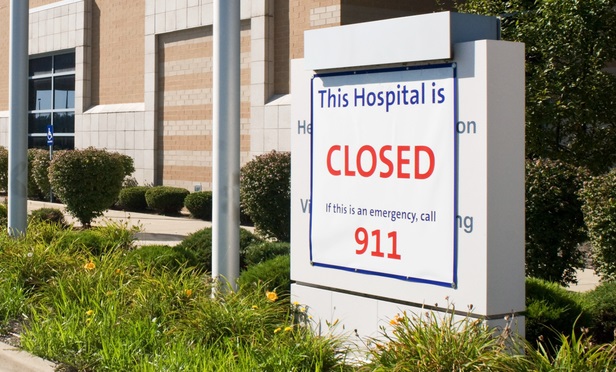 Hospitals get funded through global budgets (much like most fire departments today)
Save $200 billion administrative waste
Invest in “unprofitable” care like mental health, addiction, OB/GYN
Predictable, stable funding, even during a crisis
[Speaker Notes: Medicare for All would transform the way we fund hospitals. How? Global operating budgets would replace today’s wasteful per-patient billing by [CLICK] funding hospitals with annual lump sum payments based on community health needs, similar to how we fund essential public services like fire departments. Capital projects like expansions would be planned and funded separately. 
[CLICK]: Global budgets would eliminate administrative waste (remember those thousands of billing clerks?), and could save the U.S. $220 billion per year.
[CLICK] Invest in critical but underfunded services like mental health and addiction care, and 
[CLICK] would provide predictable and stable funding, which will be a lifeline to struggling rural hospitals and those serving our most vulnerable and often uninsured patients. During times of crisis like a pandemic or natural disaster, funding could be directed quickly where it’s needed most.]
[Speaker Notes: Here’s a side-by-side comparison of what we have today with commercial insurance and what we would get with Medicare for All. Let’s start with commercial insurance. 
We get narrow networks of providers; sky-high cost-sharing that keeps us from getting care; prior authorizations and denials of care that we as physicians know all too well; constantly changing coverage. 
[CLICK]: But in contrast, Medicare for All offers free choice of ANY hospital or provider ANYWHERE in the nation, with no costs upfront or at the point of care; coverage of all medically necessary care without delay; lifelong uninterrupted coverage]
2021 Harvard Public Health School survey:Most Americans Want Medicare for All
“Do you support/oppose changing our health care system so that all Americans would get health insurance from Medicare… 
paid for by taxpayers… 
often called Medicare for All?”
Source: Commonwealth Fund/Harvard Public Health School Survey January 2021Modified version of slides prepared by Drs. Steffie Woolhandler and David Himmelstein. Originals available at https://www.citizen.org/article/updated-powerpoint-presentations-on-health-policy-issues-relevant-to-health-care-reform-and-a-national-single-payer-health-system/ (accessed Apr 12 2023)
[Speaker Notes: What about public support for Medicare for All? 
Support has been growing steadily, and today a strong majority of Americans support Medicare for All.]
Why do most physicians wantMedicare for All?
American Physicians Are Not Satisfied
Percent of primary care doctors satisfied with practicing medicine,
2019
https://www.statista.com/statistics/1097249/proportion-primary-physicians-satisfied-with-practicing-medicine-select-countries-worldwide/  Accessed Nov 16 2022
[Speaker Notes: We’ve heard so much about physician burnout lately that it’s feels like it’s just part of the job. However, our colleagues who practice in nations with national health programs report much higher job satisfaction compared to the U.S.]
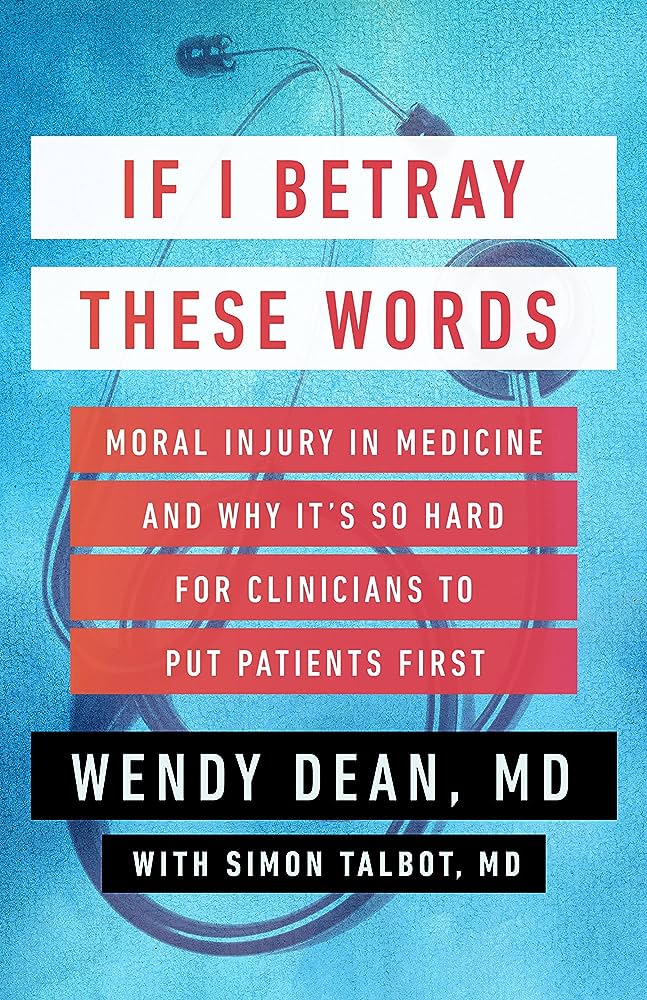 “Moral injury describes the conundrum 
of today’s medical professionals: 
“They know how best to care for their patients but are blocked from doing so by systemic barriers related to 
the business side of healthcare.”
https://www.fixmoralinjury.org Accessed Aug 9 2023
[Speaker Notes: Perhaps the best way to describe the dissatisfaction of our colleagues isn’t burnout by moral injury. [CLICK] We know how to care for our patients, but we watch helplessly as they struggle to overcome other barriers to care, like high costs, insurance denials or lack of coverage, and underfunded hospitals.]
#1 Cause of Physician Burnout by Age
Millennial
Too many bureaucratic tasks 
(e.g., charting, paperwork)
Generation X
Too many bureaucratic tasks 
(e.g., charting, paperwork)
Boomer
Too many bureaucratic tasks 
(e.g., charting, paperwork)
https://www.medscape.com/slideshow/2020-lifestyle-burnout-6012460#6
[Speaker Notes: And when it comes to burnout, our colleagues across generations are not so different. [CLICK]
Too much charting and paperwork, fighting with insurance, dealing with bureaucracy.]
EPIC EHR Notes Count
Number of Institutions
USA
Canada, UK, Australia,
Netherlands, Singapore,
United Arab Emirates
Average Number of Characters per Ambulatory Note in Epic
Source: Ann Intern Med 2018; 169:51
13 international organizations represent 140,000 notes
254 organizations within the United States represent 10 million notes.
[Speaker Notes: Compared to our colleagues in countries with national health plans, American physicians write a LOT more notes in their electronic health records. Much of this is due to administrative complexity of having so many different payers.]
Malpractice Insurance Costs ($US)
Canadian dollars converted to USD at 0.75 exchange rate (average for 2019)
Canadian Medical Protective Association www.cmpa-acpm.ca
https://www.gallaghermalpractice.com/state-resources/rhode-island-medical-malpractice-insurance/ 
(Accessed Sept 26 2023)
Average Annual Income, 2021, USD
https://invested.mdm.ca/md-articles/physician-salary-canada#by%20specialty  
All data in USD with a 0.75 exchange rate
https://www.statista.com/statistics/250160/median-compensation-earned-by-us-physicians-by-specialty/
All data accessed Nov 16 2022
Major economic models assumeMedicare for All Pays Physicians Well
Total payments to 1 million physicians (in $ billions)
The Urban Institute’s headlines argued 
“physician incomes would be squeezed” 
even as they were modeling that 
payments would rise by >$100 billion
Sources: Rand Corporation (2019), Urban Institute (2016), Mercatus Center (2018)
Note: Percentage estimates from original studies, applied to 2019 total physician expenditures
[Speaker Notes: You may have heard some fearmongering about what would happen to physician income in the U.S. under Medicare for All. The good news is that incomes would remain the same or increase. Even according to a study funded by the conservative Koch family.]
Most Doctors Now Favor Single Payer
2008
2017
Source: Merritt Hawkins surveys of physicians
[Speaker Notes: Perhaps the most dramatic increase in support for Medicare for All is from doctors. Within a decade, doctors went from a majority opposing Medicare for All to a majority supporting. And our experience in PNHP shows that the next generation of doctors – medical students and residents – overwhelmingly support single payer.]
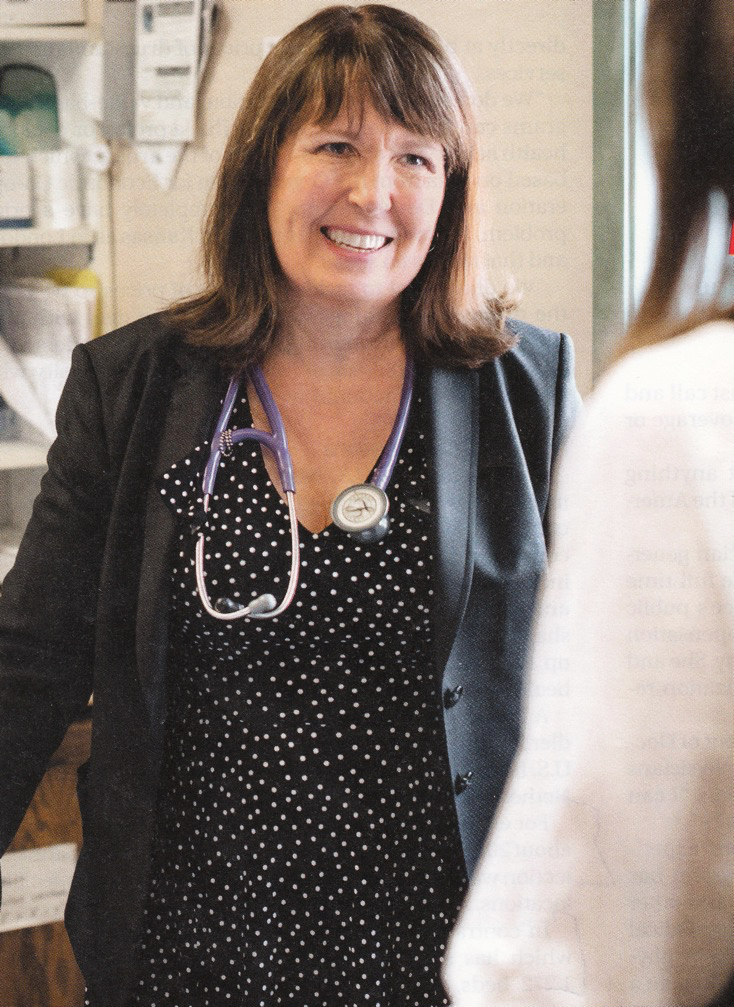 Dr. Trina Larsen Soles
Doctors of British Columbia
2017-2018 President 
“It’s not a big hassle. 
I can focus on patient issues, 
not administrative issues.”
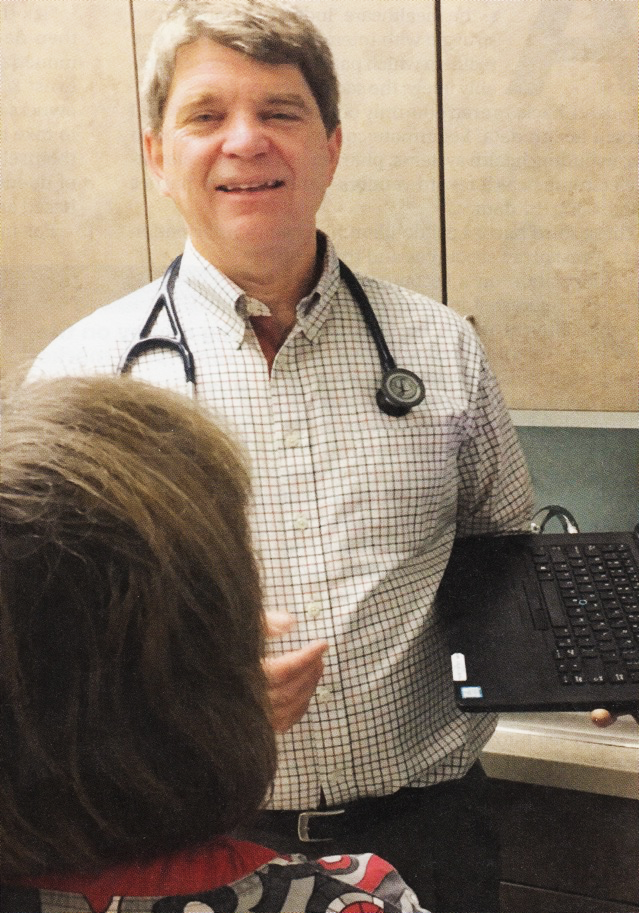 Dr. John Cullen
American Academy of Family Physicians
2018-2019 President
“It’s an incredible bureaucratic mess to get anything done for patients.”
Source: Modern Healthcare 4/9/18